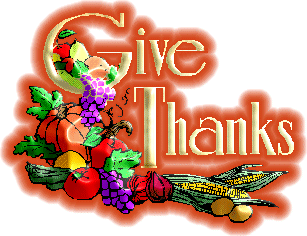 True Gratitude
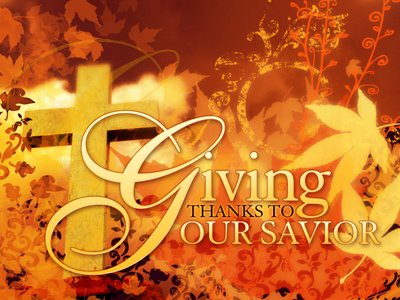 It’s in the Heart
Psalms 100:4 Enter his gates with thanksgiving,  and his courts with praise!   Give thanks to him; bless his name!
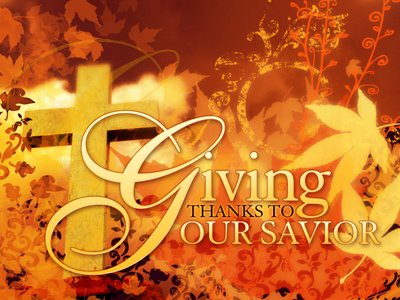 It’s All
	I Thes. 5:16-18 "Be joyful always; pray continually; give thanks in all circumstances, for this is God’s will for you in Christ Jesus."
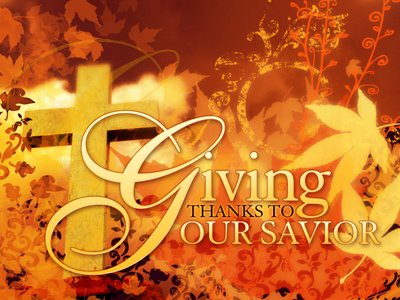 It’s Expected
Romans 12:1 I appeal to you therefore, brothers,[a] by the mercies of God, to present your bodies as a living sacrifice, holy and acceptable to God, which is your spiritual worship